January 28, 2021
3 pm Eastern
CoSA Member WebinarWhat’s On Tap for CoSA in 2021
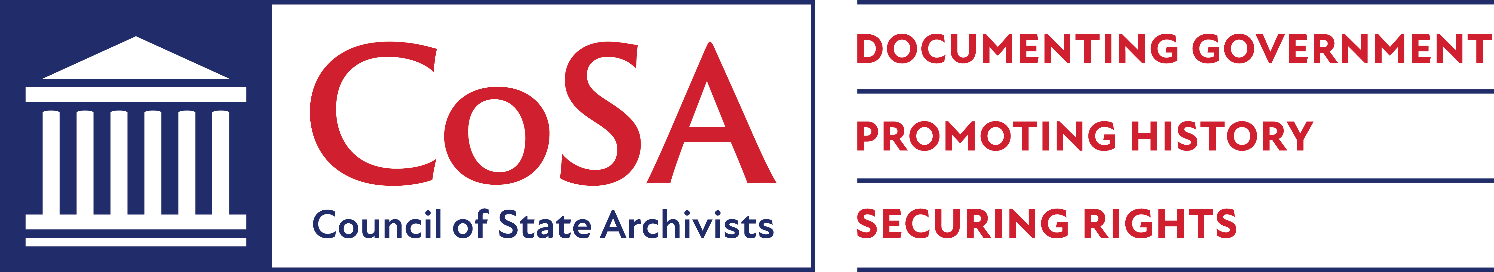 Disclaimer:  This webinar is being recorded and will be available for viewing on the CoSA website.
Webinar Agenda
Welcome and Overview
Committee Reports:
Finance Committee
Development Committee
Education and Training
Advocacy Committee
Joint Working Group on Issues and Awareness
Nominating Committee
State Electronic Records Initiative (SERI)
Archives and Records Management Survey
2021 CoSA Meetings

Q and A
Upcoming Programs and Webinars
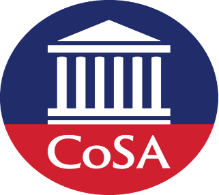 Disclaimer:  This webinar is being recorded and will be available for viewing on the CoSA website.
January 28, 2021
Speakers
Tom Ruller, CoSA President

Jami Awalt, CoSA Treasurer

Lizette Pelletier, Development Committee

Shawn Rounds, Education & Training Committee

Steve Murray, Advocacy Committee

Sarah Koonts, Joint Working Group on Issues and Awareness

Eric Emerson, CoSA Vice-President/ Nominating Committee

Allen Ramsey and Alejandra Dean, State Electronic Records Initiative

Veronica Martzahl, Archives and Records Management Survey

Barbara Teague, Upcoming Meetings and Events
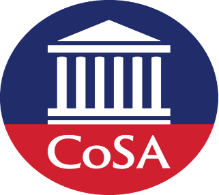 January 28, 2021
President’s Welcome and Overview
2021 – Opportunities and Challenges – members working together

Thanks to members, board members, committee chairs, staff and contractors, as well as to our corporate sponsors and other partners – over fifty individuals volunteer on CoSA committees
New website and member communication site using Higher Logic coming soon!
Webinars, research, discussion
ARM Survey published in the spring
Contact me, any Board member, or Barbara with ideas or concerns
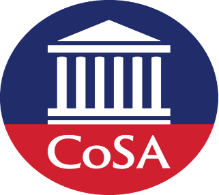 January 28, 2021
President’s Welcome and Overview
Online meetings this year; 2022 under discussion

Training funds for base CoSA dues amount

Strategic Plan for CoSA and for SERI
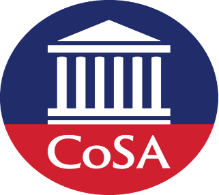 January 28, 2021
Finance Committee
2020
Changes because of the pandemic – no annual meeting revenue, fewer dues payments

46 of the 56 states, territories, and District of Columbia paid dues for a total of $122,500, down from 50 states payi8ng $135,375 in 2019

CoSA supported 250 state archives staff to attend the CoSA-SAA Annual meeting, for states that paid base dues amount

 Reserve Fund, Awards Fund, and other investments made gains

National Endowment for Humanities CARES grant $41,000 and generous Corporate Sponsors helped

2019 carry forward funds supported purchase of Higher Logic web and communications software
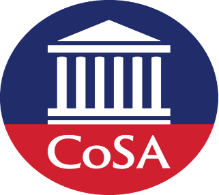 January 28, 2021
Finance Committee
2021

Expecting continued financial changes, with slightly reduced revenue

States that pay base dues amount will be reimbursed for training approved by the CoSA Board

Possible grants in 2021 and following years
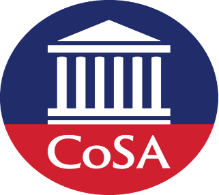 January 28, 2021
Development Committee
2020 Membership Dues
Forty-six states, territories, and DC contributed dues

2020 Annual Appeals
Combined total exceeded $7,644 from 44 donors
Contributions to General Operations, Disaster Response Fund, Walch Fund, and Reserve Fund

2020 Corporate Sponsorships
Seven sponsors contributing a total of $78,000
In-kind contributions from another sponsor
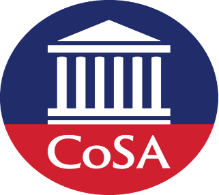 January 28, 2021
Education and Training
Webinars

Member Webinars
2021: Adaptable Archives 

Shop Talk Webinars with corporate sponsors
CoSA-NARA webinars (quarterly)
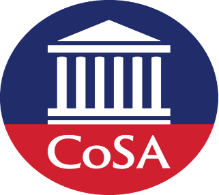 January 28, 2021
Education and Training
Communications

News Brief – Continued monthly in 2020 with 1,000+ subscribers
Transition to managing groups communication with Higher Logic
Social media - Twitter and Facebook
CoSA Blog
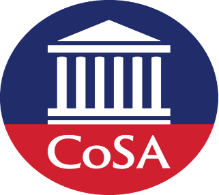 January 28, 2021
Education and Training: In Conversation With….
A series of conversations focusing on contemporary issues shaping the work of state archives, 
funded by CoSA’s NEH CARES grant in 2020 and Atlas Systems in 2021, featuring: 

Helen Wong Smith on Cultural Competency
Steve Murray on the Alabama Department of Archives and History's Statement of Recommitment
Dr. Patricia C. Franks on Trends in Archival Education
Kathy Marquis and Tom Ruller Discuss Adjusting Operations During the Pandemic
Rick Hendricks on Working with Indigenous Communities

https://www.state archivists.org/programs/neh-cares-grant/
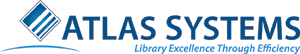 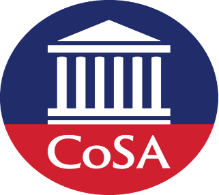 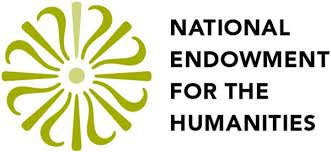 January 28, 2021
Advocacy Committee
Federal Advocacy
NHPRC Budget
NARA Budget
NHPRC Reauthorization
IMLS Budget
NEH Budget

Supporting State and Local Advocacy

Collaborative Advocacy 
Working with Joint Working Group on Issues and Awareness to coordinate archival advocacy
CoSA on National Coalition of History Policy Board
National Humanities Alliance Advocacy Day
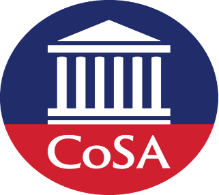 January 28, 2021
Joint Working Group on Issues and Awareness
Updated governance in 2020; expanded ex-officio membership

Successful meeting with Biden Transition Team Representative

Upcoming toolkits, webinars, joint statements and issue briefs
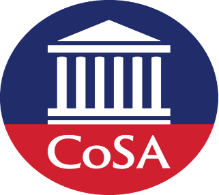 January 28, 2021
Nominating Committee
Responsible for selecting nominees for CoSA Board of Directors

Let us know if you are interested in serving on the Board or on any CoSA Committees
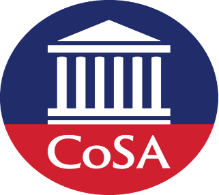 January 28, 2021
SERI Update
CoSA Member Webinar - January 23, 2020
MoVE-IT (Modeling Viable Electronic Information Transfers) project
Project Coordinator, Michelle Gallinger and Project Manager, Nick Connizzo
All Project Resources available on statearchivists.org
Upcoming SERI webinar: MoVE-IT or Lose It on Tuesday, Feb. 9th at 2:00 pm ET

SERI video series on CoSA’s YouTube channel
15
SERI Update
CoSA Member Webinar - January 23, 2020
Tools and Resources
Finalizing scripts and slides for SERI video series
Providing oversight of CoSA Resource Center
Developing a co-governance model with the Society of American Archivists (SAA) Electronic Records Section (ERS)
Assisting with the migration of the Resource Center to CoSA’s new website

Collaboration with other SERI subcommittees to support:
Electronic Records Day 2021
Explore resources for archiving and coding

Co-Chairs: Nick Connizzo and Suzanne Stasiulatis (PA)
16
SERI Update
CoSA Member Webinar - January 23, 2020
Education and Programming
2021 SERI webinars scheduled through May

Producing educational videos
Finalizing scripts and slides for SERI video series
Developing and recording on-demand videos on electronic records topics 

Initiative to provide support for furloughed or laid-off archives workers
Collaboration with Education and Training Committee

Support for archivists who code
Distribute and analyze survey
Collaborate with other SERI subcommittees to explore resources and provide additional support

Co-Chairs: Bonnie Weddle (NY) and Kathryn Baringer (MD)
17
SERI Update
CoSA Member Webinar - January 23, 2020
Advocacy and Outreach
Successful 2020 Electronic Records Day poster and webinar
Planning for Electronic Records Day 2021

Supporting the SERI social media presence

Developing and publishing SERI Advocacy Op-Ed

Collaboration with other subcommittees to support:
SERI video series
Webinars
Website content

Co-Chairs: Christian Skipper (MD) and Patsy Mitchell (TN)
18
Archives and Records Management Survey
Survey Participation
States 	
	
	
	
	
Territories 
Record Management 
Survey completed
Analysis underway
First draft due February 1, 2021
Goal of completing full, published report for CoSA/BPE Conference in May
January 28, 2021
CosA Awards Program
Victoria Irons Walch Leadership Award
Victoria Irons Walch Emerging Leader Award
Advocacy for Archives Award
Rising Stars Award 
CoSA-NHPRC SHRAB Award of Merit
CoSA-Ancestry Leadership Award – 2021 recipient – Kathryn Baringer (MD)

Look for Awards Program Announcement in the next few weeks!

                                                                      CoSA Awards Program Sponsored by Family Search
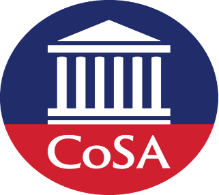 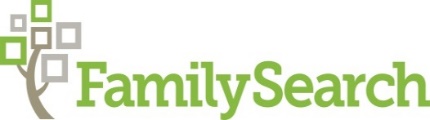 January 28, 2021
CoSA Meetings
March 18
Briefing for CoSA Partners

May 17-19
CoSA-BPE Conference

August 11
CoSA Work Session 

August 18
CoSA Business Meeting and Awards Program

See you online!
March 18
Briefing for CoSA Partners

May 17-19
CoSA-BPE Conference

August 11
CoSA Work Session 

August 18
CoSA Business Meeting and Awards Program

See you online!
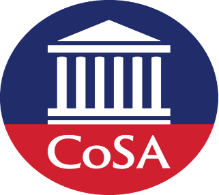 January 28, 2021
CoSA-BPE Conference
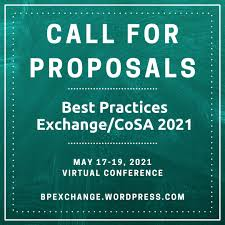 Deadline extended to February 26, 2021
January 28, 2021
Questions and Comments
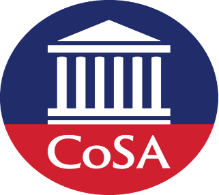 January 28, 2021
Upcoming Webinars
February 9:      SERI webinar – MoVE-IT or Lose it: Analysis and Recommendations from the		    MoVE-IT (Modeling Viable Electronic Information Transfers) Project
	For registration information:	 https://www.statearchivists.org/programs/state-electronic-records-initiative/seri-webinars/

February 11:    CoSA-NARA Webinar - Executive Transitions in Federal and State Government

February 25:     CoSA Member Webinar – TBA
	For registration information: https://www.statearchivists.org/programs/cosa-webinar-series/
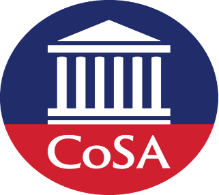 January 28, 2021
Contact Us
CoSA Websitehttp://www.statearchivists.org

CoSA Resource Centerhttps://www.statearchivists.org/resource-center/

CoSA Twitter Handle@StateArchivists

CoSA Facebook Pagewww.facebook.com/CouncilOfStateArchivists

CoSA You Tube https://www.youtube.com/user/StateArchivists/
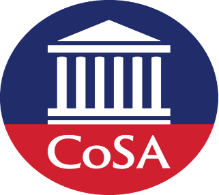 January 28, 2021
Sponsors and Funders
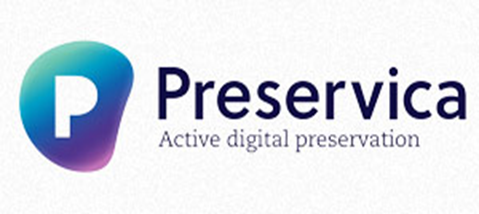 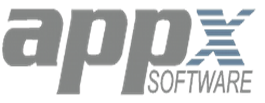 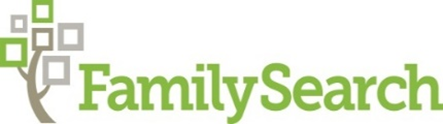 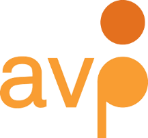 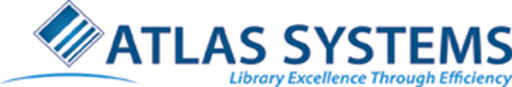 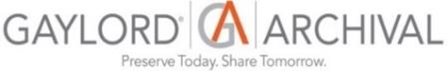 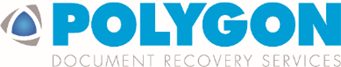 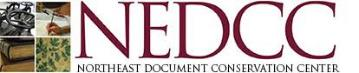 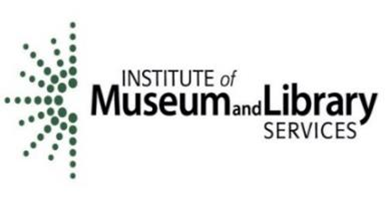 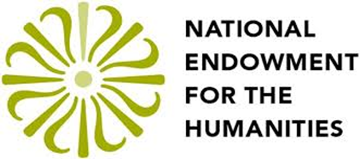 January 28, 2021
Webinar Evaluation
We really do appreciate your feedback!



When you exit the webinar, you will automatically be taken to an online webinar evaluation. Please take a couple minutes to complete the survey and help us plan future webinars.
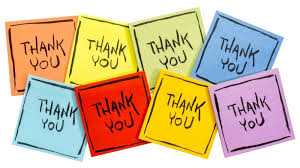 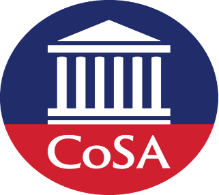 January 28, 2021